Педагогический совет 30.08.2016г.
«Региональный стандарт профессионального роста педагогического коллектива и механизм его реализации»
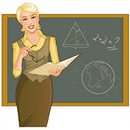 «Кто не видит конечной цели -очень удивляется, придя не туда»                                       Марк Твен
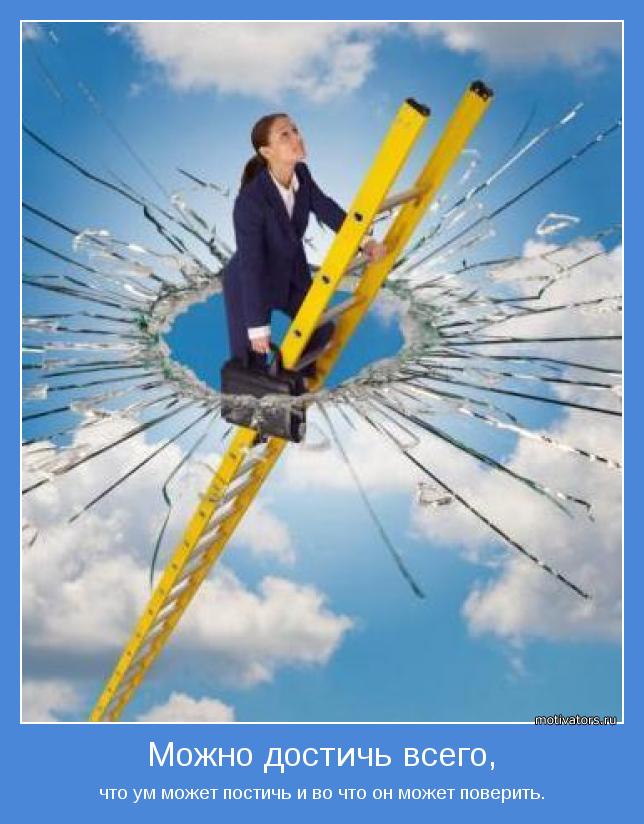 Результаты ЕГЭ по русскому языку
Результаты ЕГЭ по математике(профильный уровень)
Результаты ЕГЭ по математике(базовый уровень)
Результаты ОГЭ по русскому языку
Результаты ОГЭ по математике
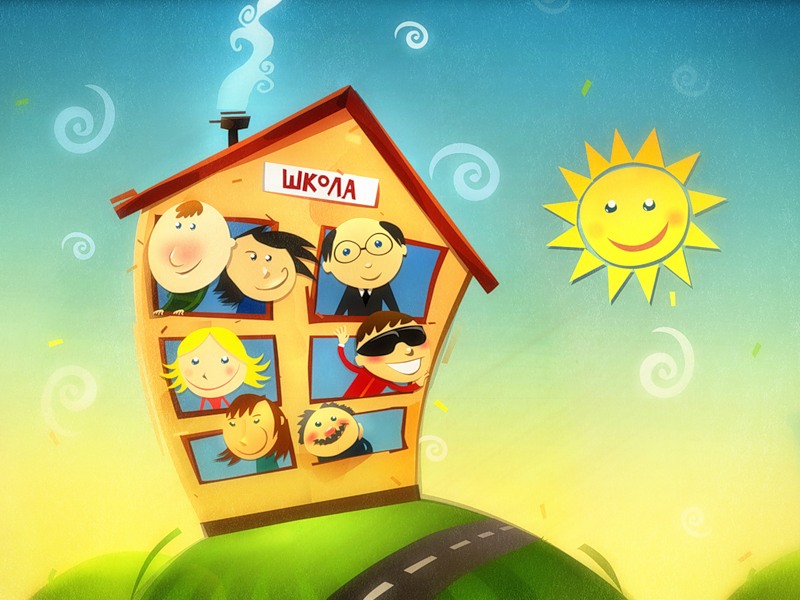 Педагоги школы … Какие они?
«Не ограничивайте себя. 
Многие люди ограничивают себя только тем, что, как они считают, они умеют делать. Вы можете достичь намного больше. Нужно только верить в то, что вы делаете»
                                                              Мэри Кей Эш
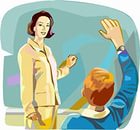 «Как никто не может дать другому того, чего не имеет сам, так не может развивать, воспитывать и образовывать других тот, кто сам не является развитым, воспитанным и образованным». 
                                             А. Дистервег
«Дорожная карта» реализации алгоритма управления профессиональным ростом педагогического коллектива
проект модели методической службы
внутриорганизационные:
- МО дошкольного общего образования (Хуснутдинова Г.М.)
 -МО начального общего образования (Горохова О.Л.)
- МО по математике (Иванюк Л.В.)
- МО по русскому языку 
(Калгаманова З.М.)
- МО классных руководителей
(Янабаева Л.З.)
Социальный договор 2.0.
ключевые темы:
преемственность
профессиональная культура
среда развития
ФОРМУЛА УСПЕХА
УСПЕХ=(цель   желание)      вера
                             время
«Не ограничивайте себя.
 Многие люди ограничивают себя только тем, что, как они считают, они умеют делать. Вы можете достичь намного больше. Нужно только верить в то, что вы делаете»
                                                              Мэри Кей Эш
«Как никто не может дать другому того, чего не имеет сам, так не может развивать, воспитывать и образовывать других тот, кто сам не является развитым, воспитанным и образованным». А. Дистервег
«Как никто не может дать другому того, чего не имеет сам, так не может развивать, воспитывать и образовывать других тот, кто сам не является развитым, воспитанным и образованным». А. Дистервег
Решение педсовета:
Согласовать модель методической службы школы.
Создать рабочую группу по составлению образовательной  программы и программы развития школы (срок до 05.09.2016 г., ответственные директора филиалов).
Каждому филиалу разработать образовательный маршрут коллектива через педагогический абонемент на заявительной основе (срок до 15.09.2016 г., ответственные методисты филиалов).
Методистам филиалов в еженедельном режиме проводить методические планерки и при посещении занятий педагогов использовать экспресс-карты (срок в течение года). 
Создать творческую группу по разработке показателей результативности деятельности и спектра мероприятий профессионализма педагогического коллектива (срок до 10.09.2016 г., ответственный зам.директора по УВР).
Заместителю директора разнообразить виды деятельности, направленные на обобщение, представление и распространение опыта инновационной деятельности в течение года (срок в течение года).
Разработать «дорожную карту» профессионального роста педагогического коллектива (срок до 20.09.2016 г., ответственный директора филиалов и директор школы).
«Не забывайте,
что почва, на которой строится ваше педагогическое мастерство, — в самом ребенке, в его отношении к знаниям и к вам, учителю. Это — желание учиться, вдохновение, готовность к преодолению трудностей. Заботливо обогащайте эту почву, без нее нет школы».
                                       В. А. Сухомлинский .